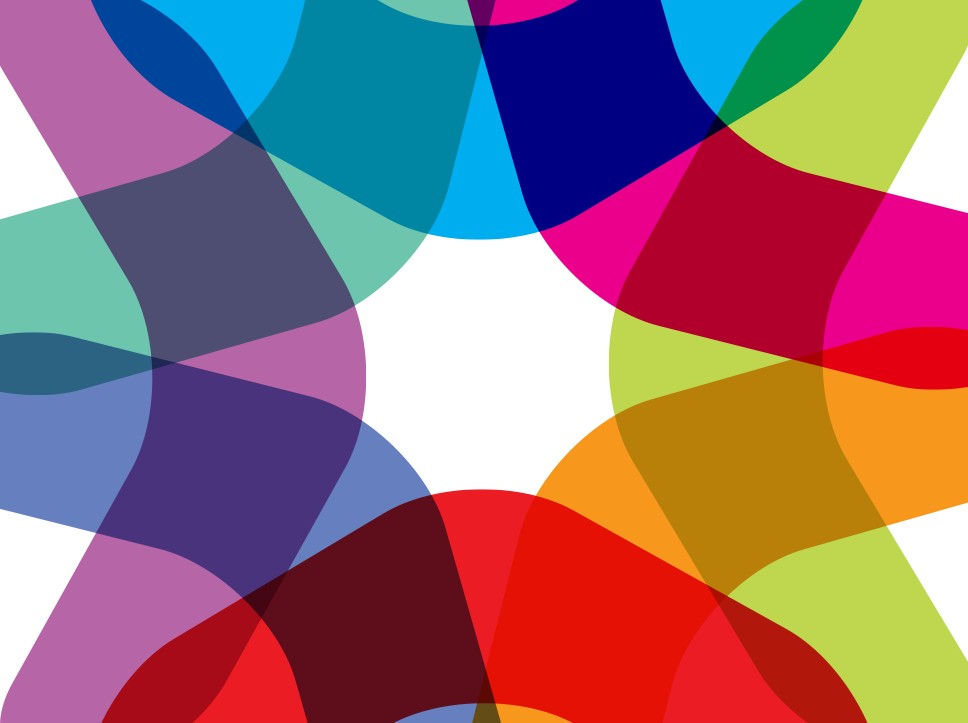 POR 2014-2020
I Grandi Progetti
Grandi Progetti avviati
Sistema Metropolitano 
Catanzaro Città - Germaneto
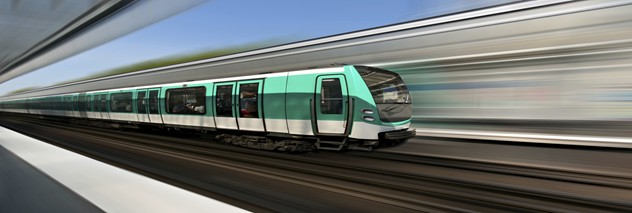 Sistema Metropolitano
Cosenza - Rende - Università della Calabria
Sistema Multimodale Aeroporto - Stazione di Lamezia Terme Centrale - Germaneto - Catanzaro Lido
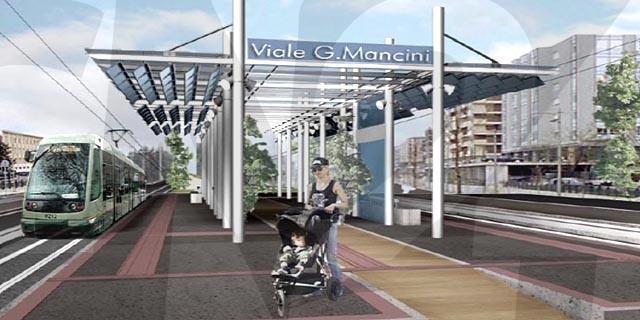 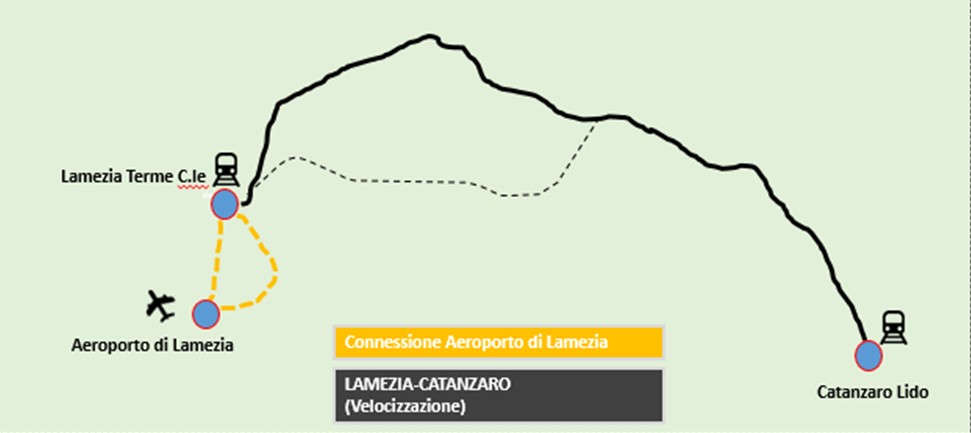 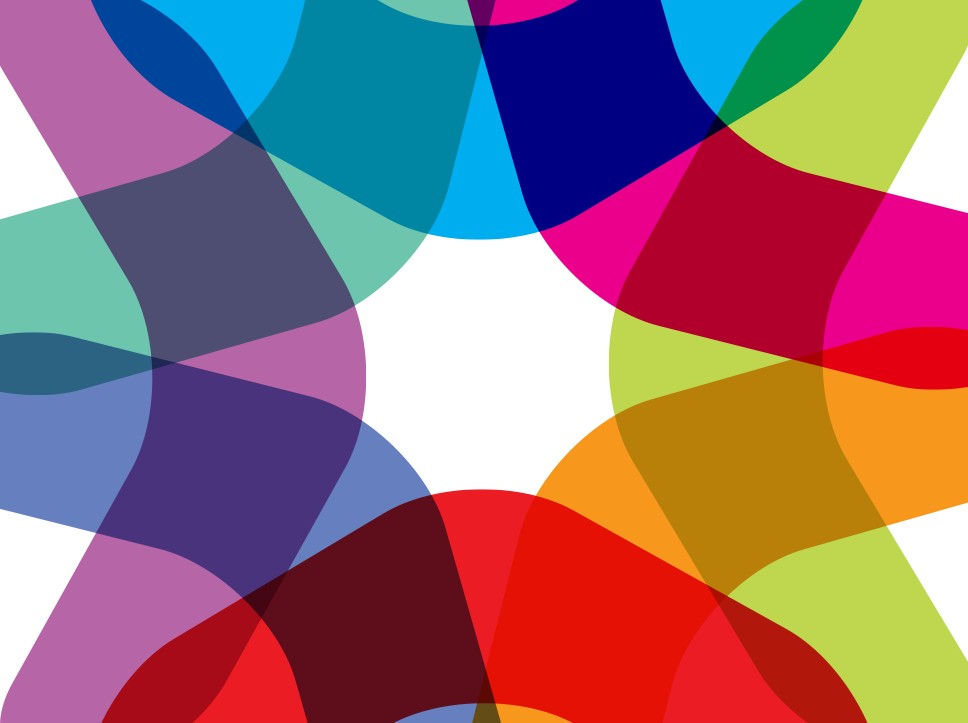 Sistema Metropolitano Catanzaro Città - Germaneto
Sistema Metropolitano Catanzaro Città - Germaneto
Cos’è?
Riconfigurazione del nodo di Catanzaro quale cerniera dei nuovi servizi metropolitani regionali
Progetto suddiviso in fasi tra la Programmazione 2007/2013 e 2014/2020
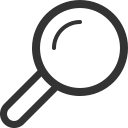 Qual è la fonte di finanziamento?
Valore complessivo del Grande Progetto: 145 milioni di euro
Quota a valere sull’Asse IV del POR Calabria FESR/FSE 2014/2020: 
142 milioni di euro
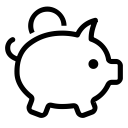 Sistema Metropolitano Catanzaro Città - Germaneto
Quali interventi prevede?
Realizzazione di un collegamento su ferro tra Catanzaro Sala e  Germaneto, area strategico-direzionale per la Regione Calabria, nella quale insistono il polo universitario, il polo ospedaliero e la sede dell’amministrazione regionale
Saldatura del collegamento Catanzaro Sala - Germaneto con la rete ferroviaria esistente tra Catanzaro Sala e Catanzaro Lido.
Adeguamento della rete a linea metropolitana
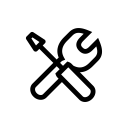 Sistema Metropolitano Catanzaro Città - Germaneto
Stato d’avanzamento: 
I lavori, consegnati in via definitiva in data 27 novembre 2017 e della durata di 775 giorni, sono in piena fase di esecuzione ed è già stato emesso un primo Stato d’Avanzamento
Non si riscontrano criticità di rilievo
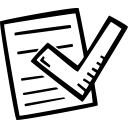 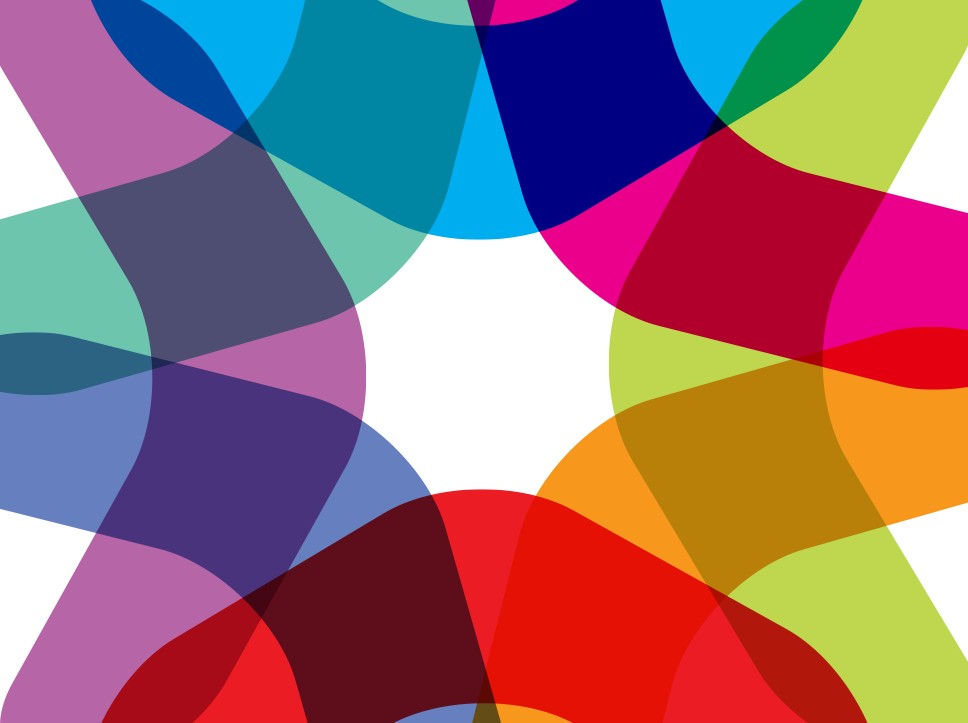 Sistema Metropolitano Cosenza, Rende e Università della Calabria
Sistema Metropolitano  Cosenza, Rende e Università della Calabria
Cos’è?
Realizzazione di un sistema di metropolitana leggera volto al trasferimento su modalità sostenibili degli attuali servizi pubblici su gomma ed al drenaggio del  traffico di automezzi privati nell’area urbana Cosenza-Rende
Progetto suddiviso in fasi tra la Programmazione 2007/2013 e 2014/2020
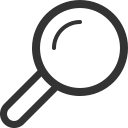 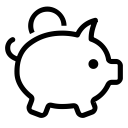 Qual è la fonte di finanziamento?
Valore complessivo del Grande Progetto: 160 milioni di euro 
Quota a valere sull’Asse IV del POR Calabria FESR/FSE 2014/2020:
 157 milioni di euro
Sistema Metropolitano  Cosenza, Rende e Università della Calabria
Quali interventi prevede?
Il progetto “Sistema di collegamento metropolitano tra Cosenza Rende e Università della Calabria” prevede la realizzazione di una infrastruttura di trasporto in sede propria per il collegamento diretto tra il Centro della Città di Cosenza, l’Area Urbana del Comune di Rende e la Cittadella Universitaria dell’Università della Calabria (Unical)
Il tracciato, esteso per  11 chilometri, è caratterizzato da quattro grandi nodi intermodali (Terminal Unical, Porta Nord, Porta Est, Porta Sud) che consentiranno scambi del sistema metropolitano con auto - gomma urbana ed extraurbana -  ferro (Ferrovie dello Stato, Ferrovie della Calabria)
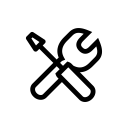 Sistema Metropolitano  Cosenza, Rende e Università della Calabria
Stato d’avanzamento
Stipulato il contratto per la redazione della progettazione esecutiva e l’esecuzione dei lavori in data 27 luglio 2017
 Progettazione esecutiva in fase di perfezionamento finale
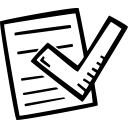 Prossime Scadenze
Approvazione progetto esecutivo propedeutica all’avvio dei lavori: maggio 2018
Durata lavori: 900 giorni
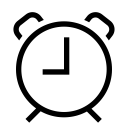 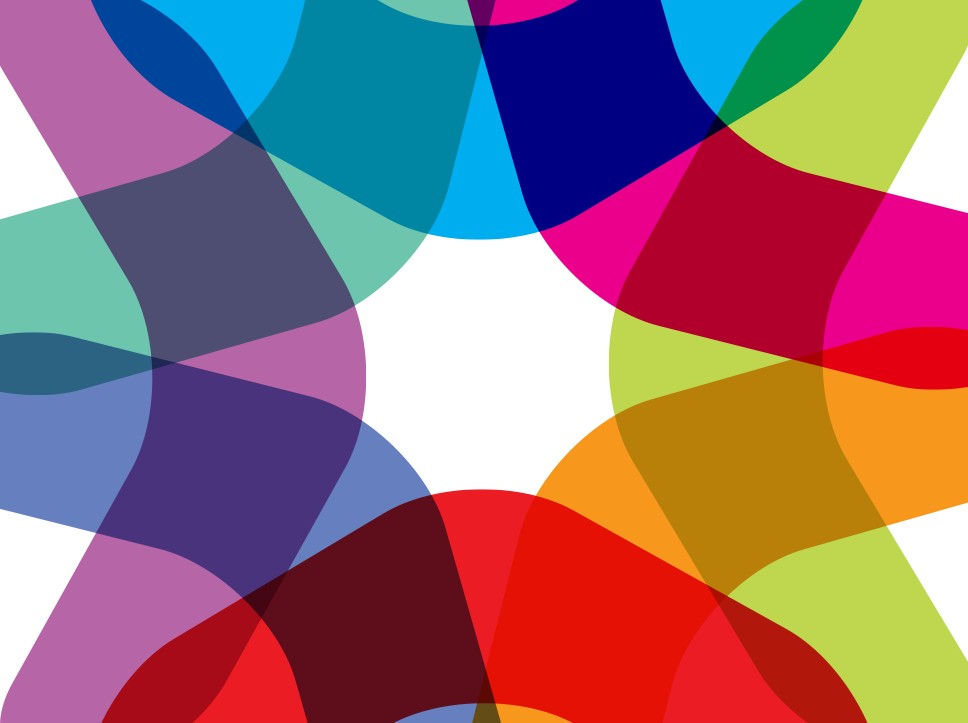 Sistema Multimodale Aeroporto – Stazione di Lamezia Terme– Germaneto – Catanzaro Lido
Sistema Multimodale "Aeroporto – Stazione di Lamezia Terme – Germaneto – Catanzaro Lido"
Cos’è?
Potenziamento del sistema di connessione fra il polo di Catanzaro Germaneto, nel quale sono allocati servizi essenziali per la Regione Calabria ed il polo dei trasporti e della logistica presente nell’area di Lamezia Terme (aeroporto/stazione ferroviaria)
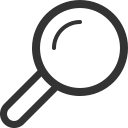 Qual è la fonte di finanziamento?
Valore complessivo del  Grande Progetto:  in fase di definizione
Canali di finanziamento attivati: 
POR Calabria FESR/FSE 2014/2020 Asse VII – Sviluppo Reti di Mobilità Sostenibile
Contratto di Programma tra Ministero delle Infrastrutture e dei Trasporti e Rete Ferroviaria Italiana
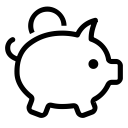 Sistema Multimodale "Aeroporto – Stazione di Lamezia Terme – Germaneto – Catanzaro Lido"
Stato d’avanzamento
Predisposto uno studio di fattibilità che individua le scelte progettuali percorribili per la realizzazione delle finalità dell’intervento e che riguardano sia la tratta ferroviaria Lamezia Terme Centrale/Catanzaro Lido che la modalità di connessione tra Lamezia Terme Centrale e l’aeroporto internazionale
Condivisione finale della scelta e fase di perfezionamento della Scheda GP
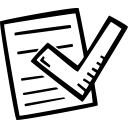 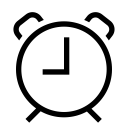 Prossima Scadenza
Notifica scheda GP: entro febbraio 2018